Трудный диалог с учёбой или как помочь своему ребёнку учиться.
Семинар-практикум.
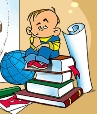 Структура учебной деятельности:
Учебная задача – то, что должен усвоить ученик, подлежащий усвоению способ действия;
 Учебные действия – то, что ученик должен делать, чтобы сформировать образец усваиваемого действия и воспроизводить этот образец;
 Действия контроля – сопоставление воспроизведённого действия с образцом;
 Действие  оценки – определение того, насколько ученик достиг результата, степени  изменений, которые произошли в ребёнке.
Почему у наших детей снижается интерес к учению?
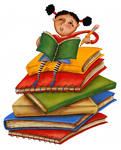 Анкета для родителей.
1.Поддерживаете ли ребёнка в учебной деятельности?
2. Говорят ли с вами дети «по душам», советуются ли по проблемам?
3. Назовите самый любимый и самый сложный для вашего ребёнка учебный предмет.
4. Часто ли вы обсуждаете с ребёнком его учёбу (трудности, взаимоотношения с педагогами)?
5. Назовите, какой предмет в школьные годы был самым любимым у вас и у вашего мужа?
6. Назовите, что в течение последней недели  читал ваш ребёнок?
7. Обсуждаете ли вы со своим ребёнком прочитанные книги, просмотренные телепередачи?
8. Наказываете ли ребёнка за промахи в учёбе?
Любит ли ваш ребёнок учиться?
Ситуация 1. 
Ребёнок не любит какой-то предмет либо не выполняет его вообще, либо откладывает на последнюю очередь и делает кое-как.
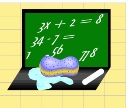 Ситуация 2.
У ребёнка конфликт на почве учёбы.
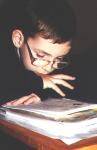 Ситуация 3.
Ребёнок не умеет и не любит писать короткие тексты, изложения, сочинения.
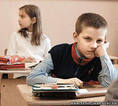 Ситуация 4.
Ребёнок в отчаянии от того, что не может решить задачу.
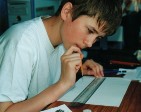 Ситуация 5.
Ребёнок принёс из школы запись в дневнике: отвлекался на уроке…
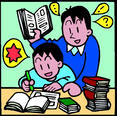 Тест «Какой вы родитель?»
Сколько раз тебе повторять?
 Посоветуй мне, пожалуйста.
 Не знаю, что бы я без тебя делал(а).
 И в кого ты такой(ая) уродился(лась)!
 Какие у тебя замечательные друзья!
 На кого ж ты похож(а)!
 Вот я в твоё время!...
 Ты нам опора и помощник!
 Ну что за друзья у тебя!
 О чём ты только думаешь?
 Какая ты у меня умница!
 А ты как считаешь, сынок(доченька)?
 У всех дети как дети, а ты?!
 Какой(ая) ты у меня сообразительный(ая)!
Заповеди воспитания:
 Найдите в ребёнке что-нибудь, достойное похвалы.
 Не ругайте, а учите.
 Оцените сильные стороны ребёнка.
 Развивайте в ребёнке уверенность в себе.
 Напоминайте ребёнку о его успехах.
 Идите к цели постепенно.
 Никогда не забывайте, что воспитание – длительный процесс, включающий в себя поддержку, поощрение и упорный труд.